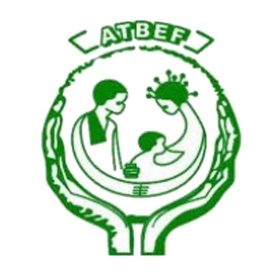 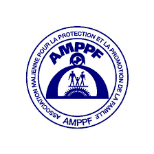 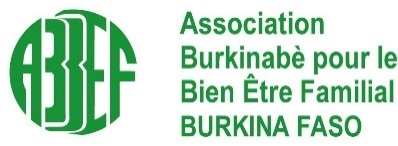 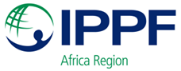 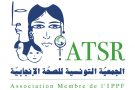 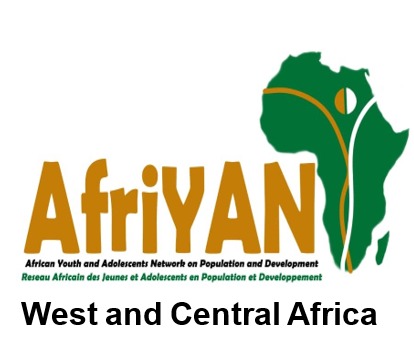 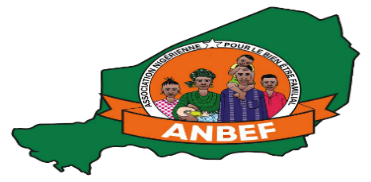 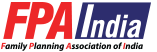 PRESENTATION DU PROJET STREAM 2
Présentée par OUEDRAOGO Mariam, Coordonnatrice projet
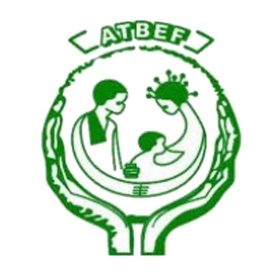 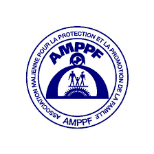 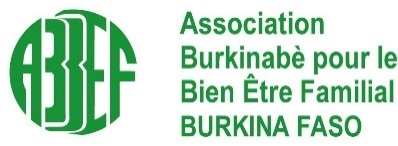 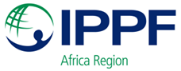 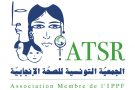 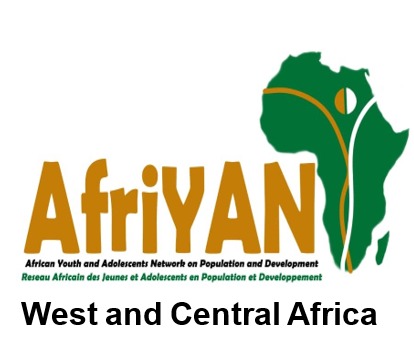 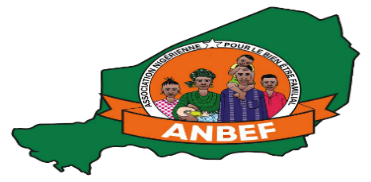 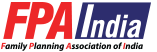 Contexte 
Organisation membres du consortium
Objectif, domaines d’impact, résultats du programme
Principales Activités 
Parties prenantes et Bénéficiaires
Plan de présentation
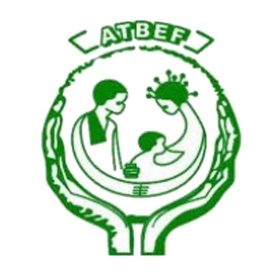 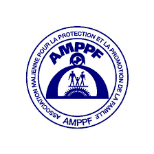 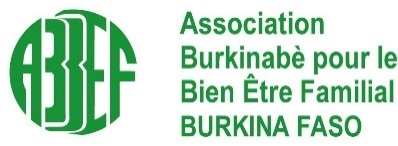 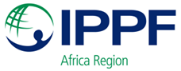 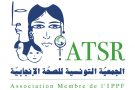 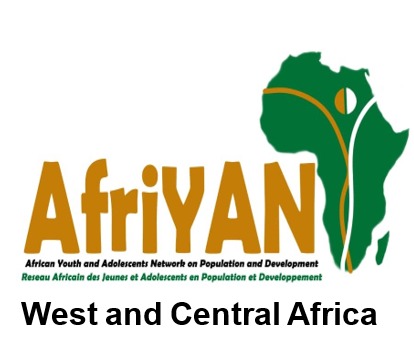 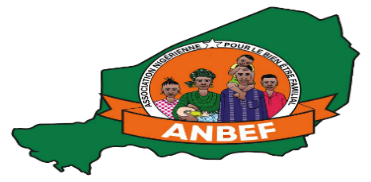 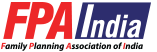 Près ¼  de population mondiale est constituée d’adolescent-e-s et jeunes de 10 à 24 ans (L’UNFPA)
Selon le rapport mondial sur l’état de la population , les adolescents et jeunes de 10 à 24 ans représentent, 33% au Burkina Faso, 27% en Inde, 34% au Mali, 33% au Niger, 32% au Togo et 21% en Tunisie. Ils sont confrontés aux problèmes : de l’accès à un emploi décent, aux services sociaux de base abordables et non stigmatisant, à la persistance des pesanteurs socioculturelles au niveau individuel, communautaires, institutionnel et du système de santé.
Contexte
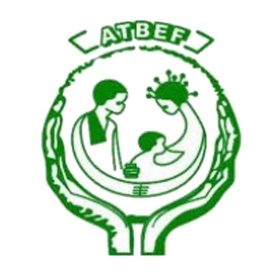 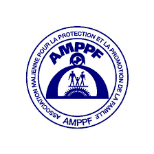 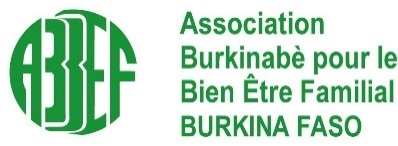 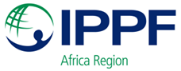 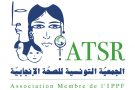 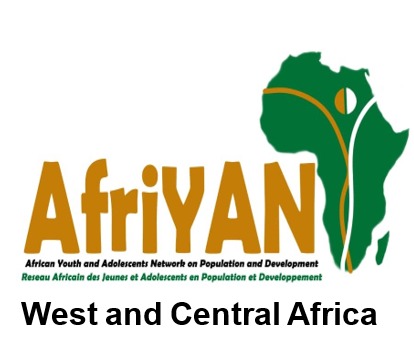 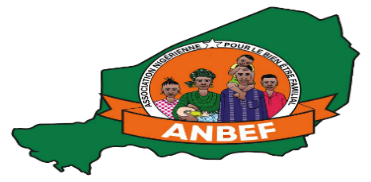 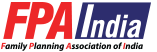 La majorité de ces jeunes vivent dans les pays en développement où ils sont maintenus en marge des questions politiques, sociales, économiques, 
Les oppositions, la persistance de dynamiques socioculturelles, de normes et valeurs qui violent les droits en santé sexuelles et reproductives des jeunes et les adolescents les maintiennent dans la vulnérabilité avec corolaire des indicateurs non reluisant en matière de SSR,
contexte
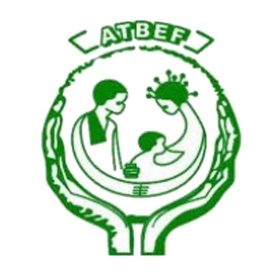 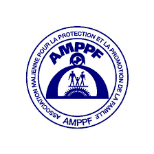 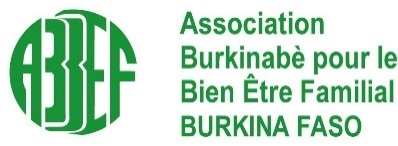 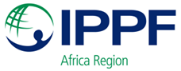 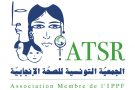 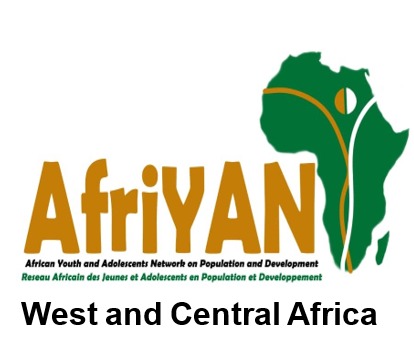 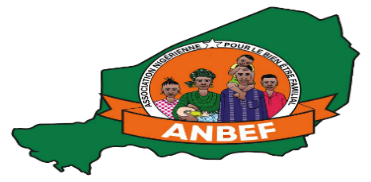 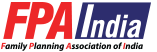 Pour apporter y apporter une réponse, l’IPPF a lancé le programme de transformation des jeunes en matière de genre (stream 2), une initiative catalytique visant à exploiter le pouvoir des jeunes, par le biais des AM de l'IPPF, et à favoriser le changement par l'action des jeunes. L’ABBEF a pris le lead pour la constitution d’un consortium qui a obtenu cette second phase du financement stream2.
CONTEXTE
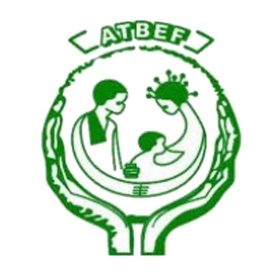 Association Burkinabè pour le Bien-Être Familial créée en 1979 assurant le Lead du consortium
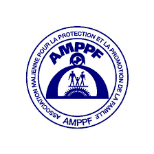 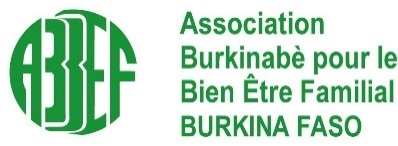 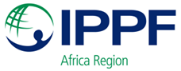 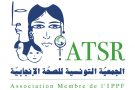 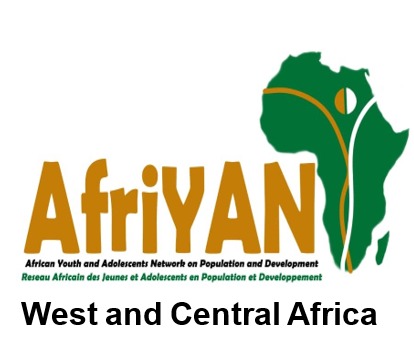 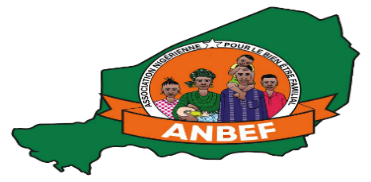 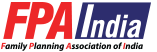 Association Togolaise pour le Bien Etre Familial (ATBEF) créée depuis janvier 1975
Association Nigérienne pour le Bien-Etre Familial (ANBEF) créée en 1992
Pays et organisations membre du Consortium
AFRIYAN Afrique de l’Ouest et du Centre est un réseau de jeunes de 23 pays de l’Afrique de l’ouest et du Centre crée en 2005
Association Malienne pour la Protection et la Promotion de la Famille (AMPPF), créée le 03 Mars 1972.
L’Association Tunisienne de la Santé de la Reproduction (ATSR), fondée en 1968,
Family planning association of India (FPAI)
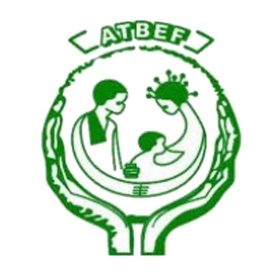 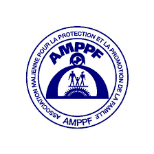 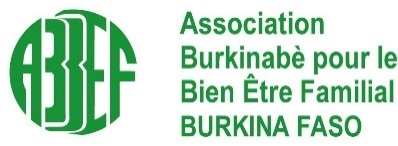 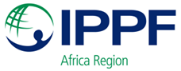 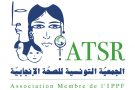 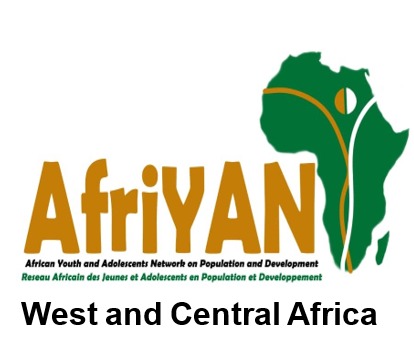 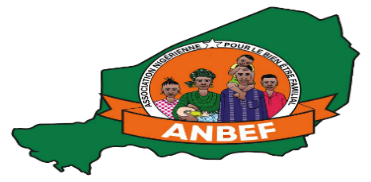 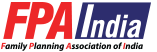 Pays d’intervention: Burkina Faso, Mali, Niger, Togo, Tunisie et Inde
Durée: 2 ans, novembre 2022-  novembre 2024
Projet financé par: IPPF
Budget : 2 200 000 $
DONNÉES CLÉS PROGRAMME
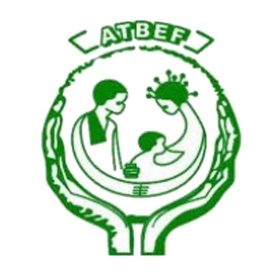 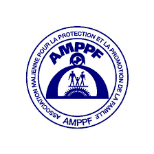 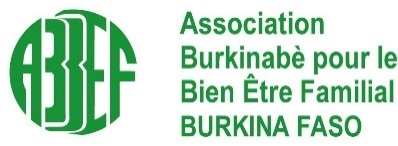 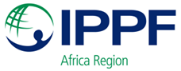 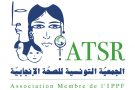 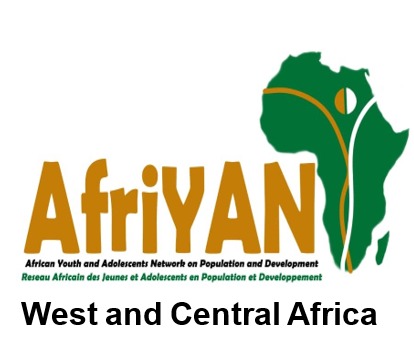 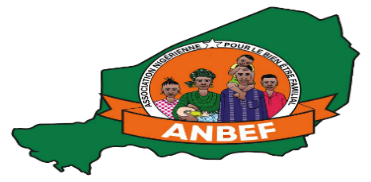 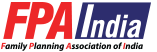 Le programme va contribuer à agir sur les communautés afin de créer un environnement favorable, garantir un accès universel aux services de SSR centrés sur les jeunes par des stratégies à haut impact, en améliorant les législations par le plaidoyer.
But du programme: 
Garantir l’accès et la jouissance aux DSSR à 650 000 adolescents et jeunes vulnérables (10-24 ans) du milieu urbain et rural sans discrimination aucune par leurs pleines participations au processus de genre
Objectif du projet
Domaines d’impact
Accès à l’offre de service
Accès des jeunes  à EVF
Les adultes influenceurs adhèrent aux DSSRAJ
Défense des droits des jeunes
Domaines d’impact et Résultats
RI 4: Les politiques nationales, les programmes sous-régionaux et les conventions internationales intègrent des dispositions transformatrices de genre
RI 2 : Adultes influenceurs issus de la communauté acceptent et soutiennent les initiatives d’accès des jeunes à leurs droits
RI 3 : Les jeunes ont un accès universel à
1 072 500 services de Santé de la reproduction et PF
RI 1 : Les capacités des adolescents et jeunes et des adultes supporteurs sont renforcés sur le programme d’EVF
Résultats attendus
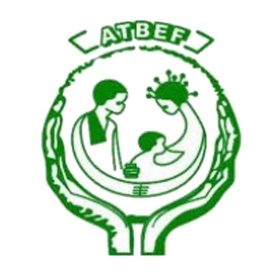 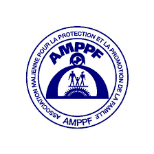 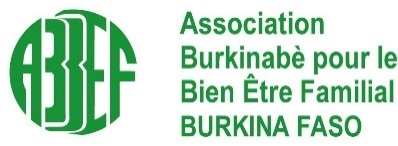 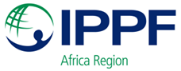 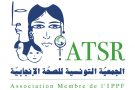 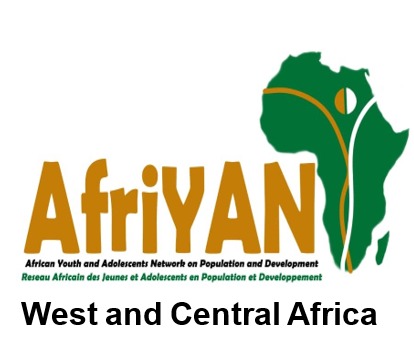 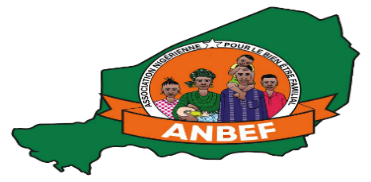 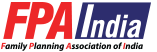 Activité du produit 1:Tenir, en 5 jours avec 20 participants, un atelier d'élaboration de messages positifs en SSRAJ/DSSR adaptés aux différents groupe d'ages de jeunes
 élaborer le matériel et un contenu d’EVF produit et traduit en français et en langues locales est disponible et accessibles sur plusieurs canaux de communication (plateforme numérique, médias de masse, canaux traditionnels, etc)
RESULTAT 1: Les capacités des adolescents et jeunes et des adultes supporteurs sont renforcés sur le programme d’esc
Former en 2 session de 3 jours 25 jeunes activistes scolaires et extrascolaires sur l’EVF
Former en 02 sessions de 03jours chacune, 25 enseignants mentors sur l'ECS transformatrice de Genre au profit des élèves
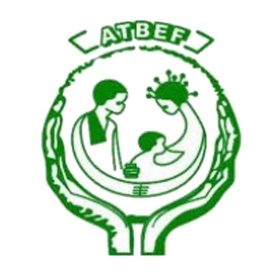 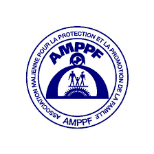 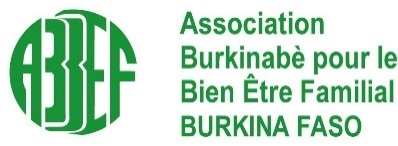 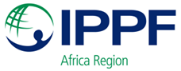 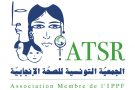 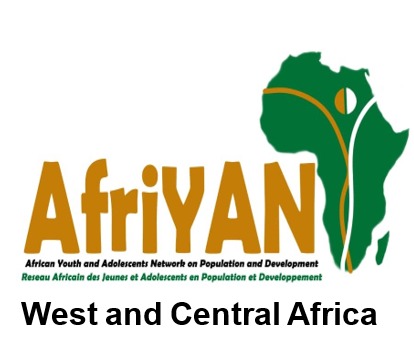 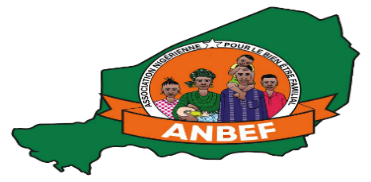 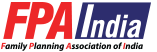 Formation en plaidoyer au profit des jeunes
 Formation leadership et compétences en vie courante
Récompense des jeunes activistes
Organiser des dialogues intergénérationnelles au niveau des CEJ
RI 2 : Adultes influenceurs issus de la communauté acceptent et soutiennent les initiatives d’accès des jeunes à leurs droits
Soutien à l'organisation de conférences publiques dans les établissements et les établissements
Soutien aux mouvements et réseautage de promotion des droits en SDSR
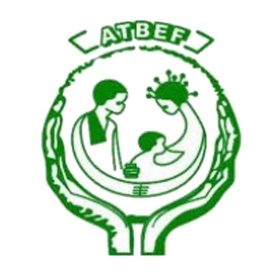 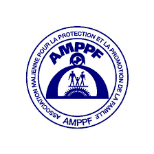 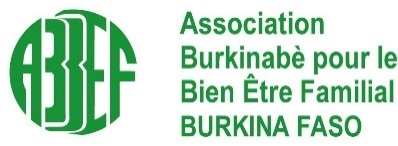 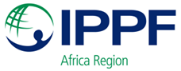 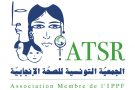 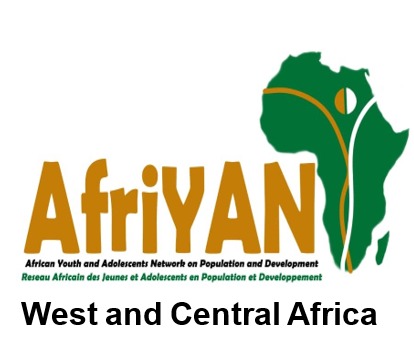 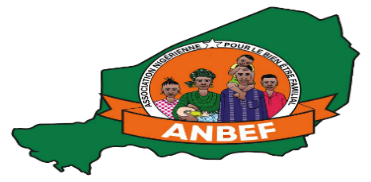 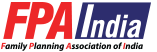 Activité 3.1.1. Assurer l'information sur les services par les animateurs sociaux et les PE sur l'accès des populations vulnérables aux services 
 Activité 3.3.4.Réalisation des équipes mobiles au sein des établissements et des universités
Activité 3.4.1.Former 20 prestataires en approches amicales jeunes et services conviviaux (+ gynécologues)
RI 3 : Les jeunes ont un accès universel à1 072 500 services de Santé de la reproduction et PF
Activité 3.1.2.Organisation des journées portes ouvertes dédiées aux populations vulnérables
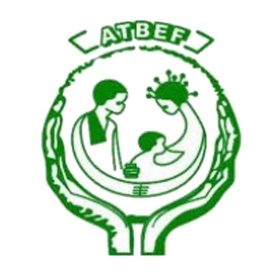 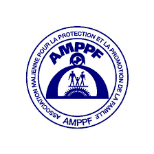 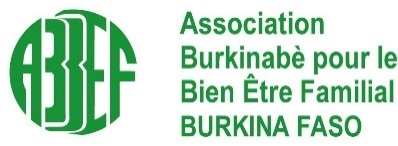 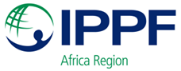 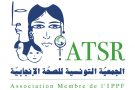 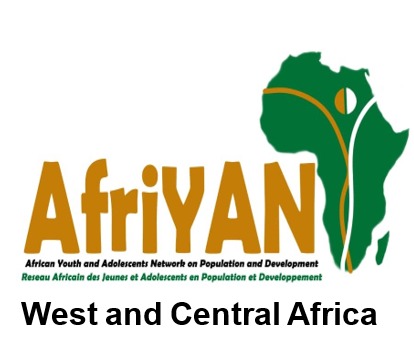 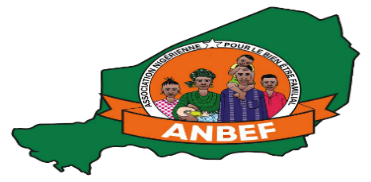 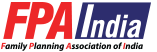 Tenir un atelier de clarification des valeurs avec les autorités et les personnes ressources en charge de l'élaboration des textes
 Tenir un atelier de concertation au niveau de chaque pays pour la mise en place d'une coalition des jeunes,
 production d’émissions radios sous forme de magazine sur le dialogue intergénérationnel en faveurs des DSSR;
RI 4: Les politiques nationales, les programmes sous-régionaux et les conventions internationales intègrent des dispositions transformatrices de genre
Tenir un séminaire d'information avec les parlementaires, les secrétariats technique des ministères de jeunesse, des droits humains, de la justice, les leaders des jeunes, les représentants des parents sur le genre transformationnel et les SDSR
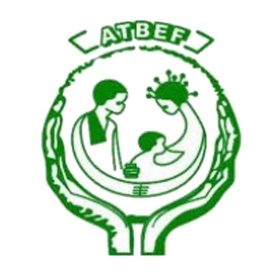 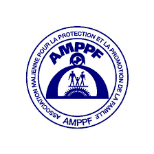 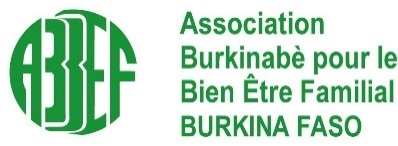 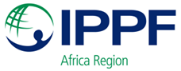 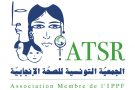 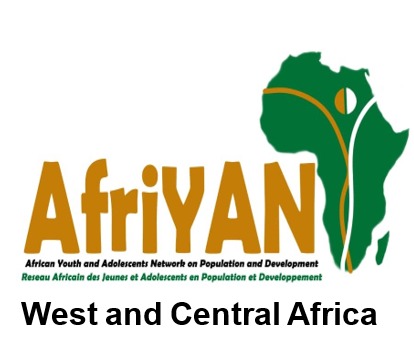 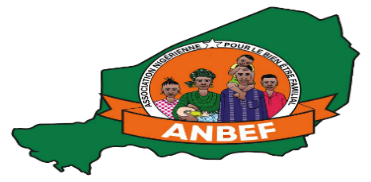 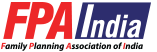 Jeune et adolescent de 10-14 ans et les 15-24 ans (scolarisés et non scolarisés )
Les groupes minoritaires
Professionnels de sexe et usagers de drogues, 
handicapés, 
Migrants, 
Demandeurs d’asile et réfugiés, PDI
mères célibataires
Bénéficiaires du projet
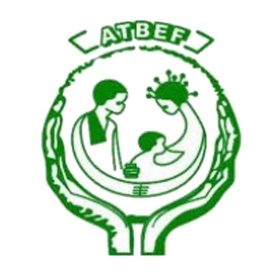 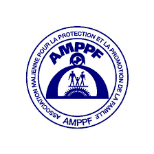 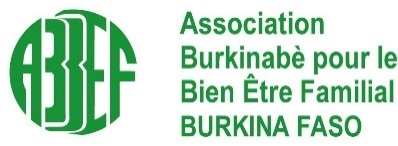 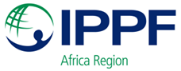 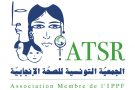 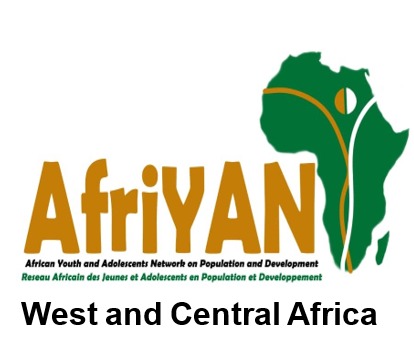 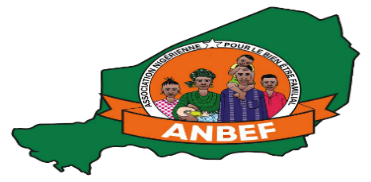 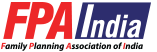 les Ministères de la santé et des droits humains,
 les Jeunes et adolescents de 10-14 ans et les 15-24 ans, 
les adultes  influenceurs;
 les autorités politiques et administratives, 
les activistes jeunes ; 
Associations et mouvements de jeunes, 
les agents de santé et prestataires, 
les leaders coutumiers et religieux, 
les bénéficiaires et 
les organisations de droits humains
Parties prenantes
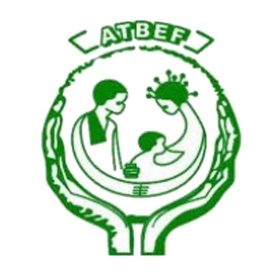 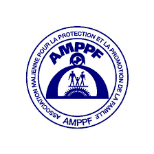 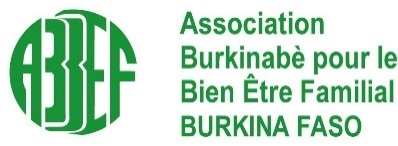 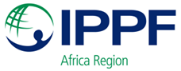 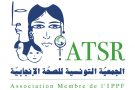 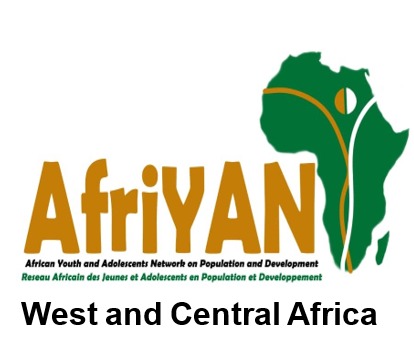 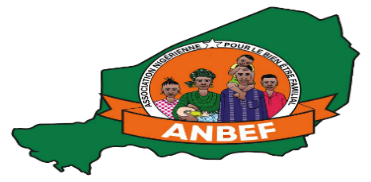 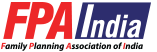 Formation d’une coalition  pour le plaidoyer,
 synergie d’action et complémentarité entre les acteurs
facilite le référencement,
 permet une optimisation des ressources financières,
 favorise une large couverture, 
 permet d’éviter les doublons, 
 permet une prise en charge complète
Pourquoi le réseautage?
Merci pour votre aimable attention!